NATIONAL SKILLS FUND
Response to Questions and Briefing on the Strategic Plan 2020 – 2025 and Annual Performance Plan (APP) 2020/21 and Budget

Portfolio Committee on Higher 
  Education, Science and Technology
03 June 2020
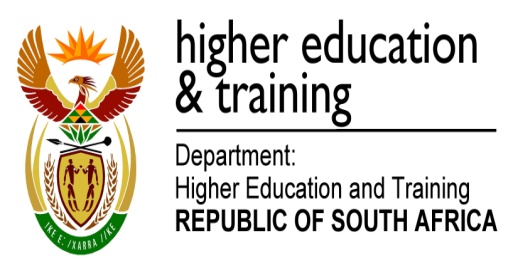 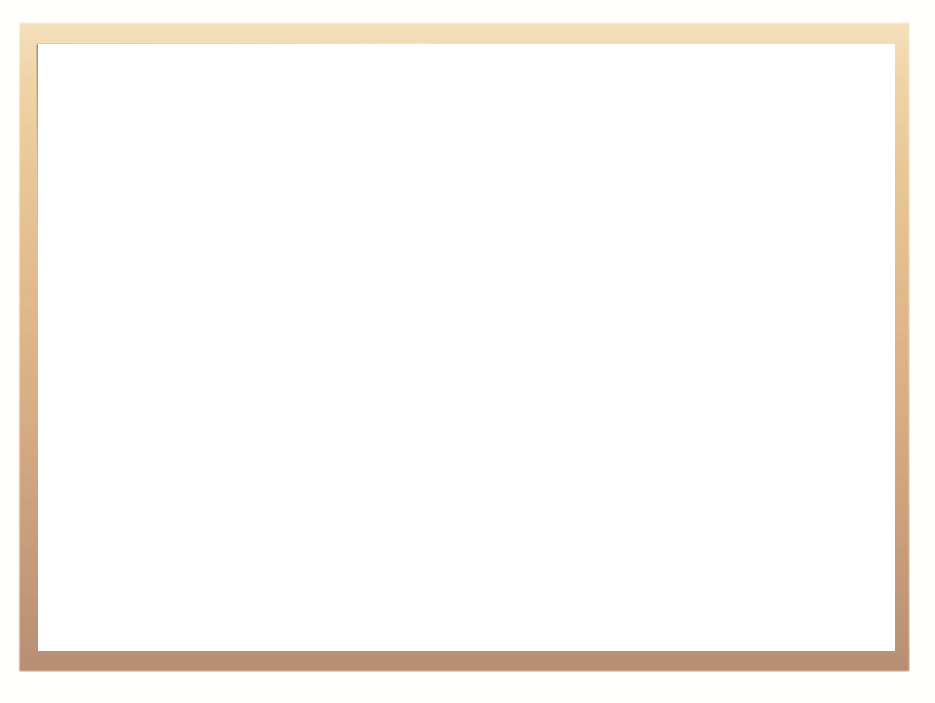 Outline of the Presentation
Background 
Impact of COVID-19 pandemic on the budget and skills development interventions of the NSF.
The total surplus in the balance sheet of the NSF.
Whether the NSF has budgeted for the construction of the remaining new TVET college campuses?
Whether beneficiaries of the NSF skills interventions continue to receive their stipends during the lockdown period?
2
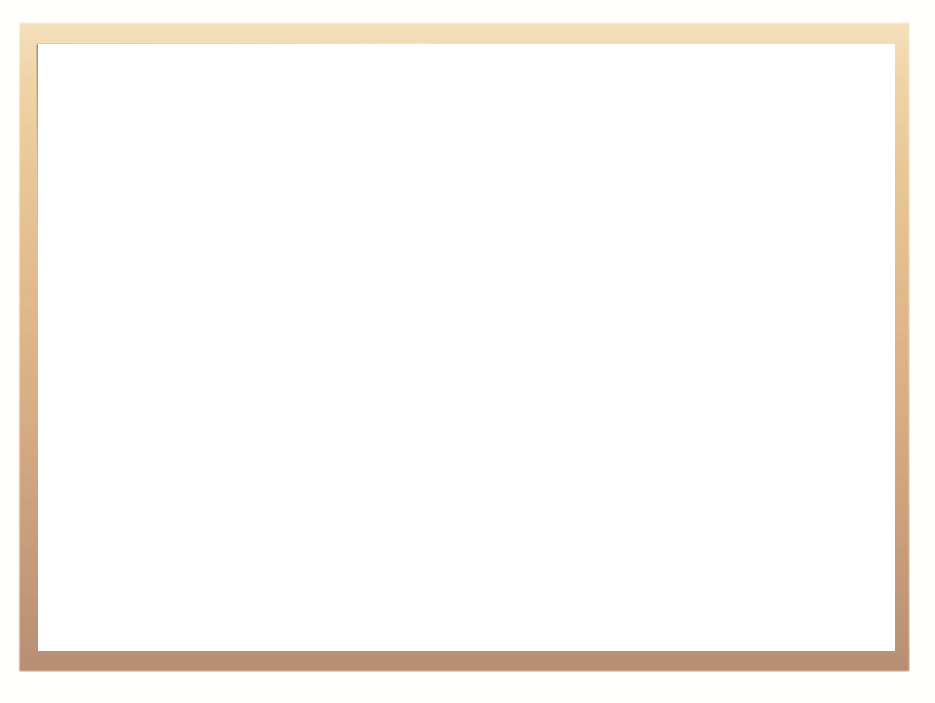 Background
The Portfolio Committee on Higher Education, Science and Technology convened a briefing on 22 May 2020 in relation to the NSF Strategic Plan 2020/25 and Annual Performance Plan 2020/21.
The Committee posed questions and indicated that an additional session would be scheduled to receive responses.
3
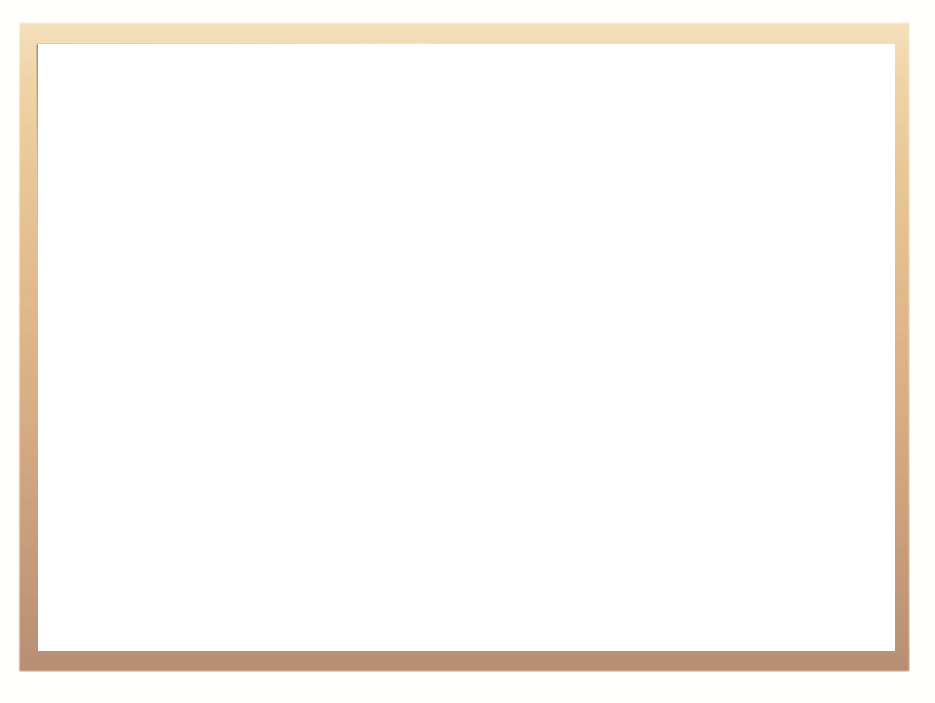 Impact of COVID-19 pandemic on the budget and skills development interventions of the NSF
NSF conducted an assessment of its strategic plan, annual performance plan and budget in April 2020 to establish and identify adjustments to its plans due to the impact of COVID-19, and the reprioritisation to support the immediate and medium impact on the socio-economic priorities. 

2. The assessment of the impact were informed along the following     //////pillars:
Current NSF Funded interventions including administration;
Strategic planning priorities and future initiatives;
Budget implications and review; and
Phased-in Implementation.
4
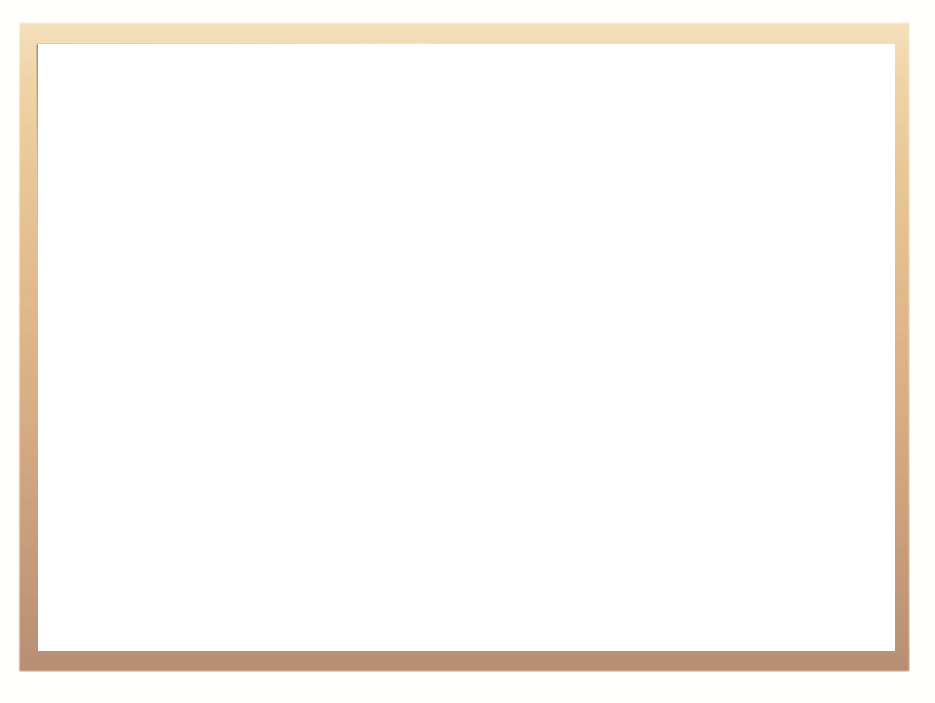 Impact of COVID-19 pandemic on the budget and skills development interventions of the NSF
Current Context: Strategic Assessment
Mandate: Government strategies, plans and policies that informed its Strategic Plan and portfolio of projects as developed in line with its Strategic Plan and Annual Performance Plan spanning the five year period;
International and local research and literature on COVID-19 and its impact on socio-economic development;
Assessed its current projects to establish it reach and strategic alignment to support essential services and critical economic sectors;
Assessed national department plans and interventions to support the fight against the spread of COVID-19;
Assessed the national government regulations as related to National Disaster Management Act to identify industries and economic sectors deemed to be critical and essential services, those sectors that would be in distress due to the lack of economic activity and those industries and economic sectors that support local production and sustainability and those sectors that would mainly be impacted by technology and innovation.
5
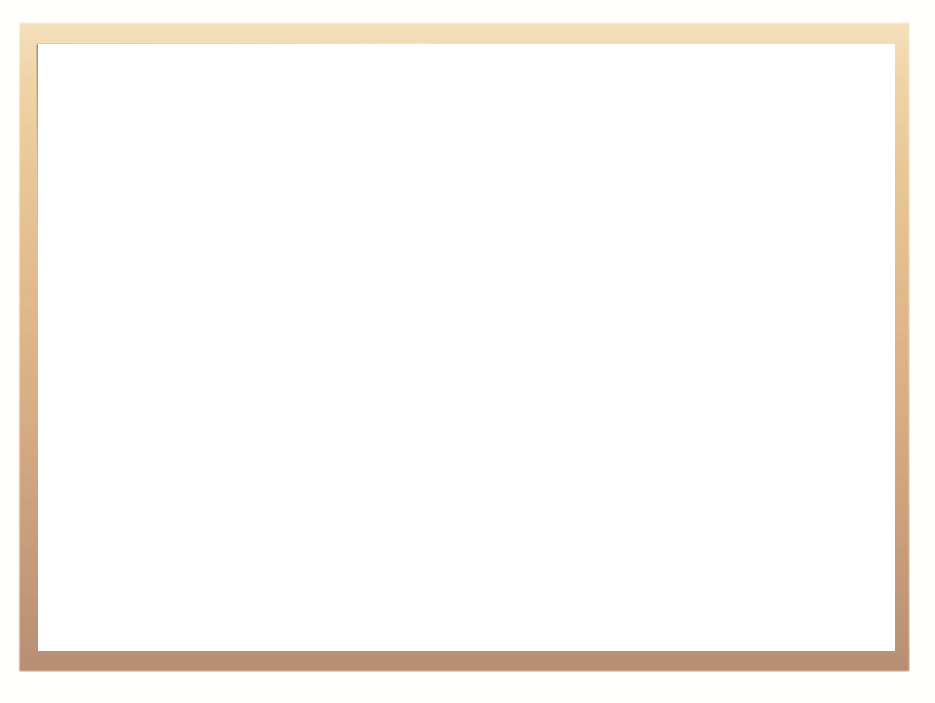 Impact of COVID-19 pandemic on the budget and skills development interventions of the NSF
Current Context: Impact on Strategic Outlook
The assessment highlighted that the NSF mandate and strategic priorities remain relevant in supporting skills development interventions in line combatting COVID-19 currently but also that NSF role to support skills development interventions post covid-19 is even more critical in support of economic growth and social development;
However, the portfolio plan and economic sectors priorities needed to be augmented to include short to medium term interventions targeting government interventions due to the impact of COVID-19 as well as medium to long term interventions to support economic growth and social development. As a result the NSF developed the NSF COVID -19 Action Plan which is at an economic level to augment the portfolio plan that is targeting skills development system interventions in line with the strategic plan. This may be updated once the national economic stimulus/recovery plan is in place.
Research and socio-economic analysis to be undertaken to direct strategy and budget.
Seeking to maintain targets to provide for increased demand while aligning to the budget reduction – this would require reprioritisation of targets, intervention level and at cost saving level.
6
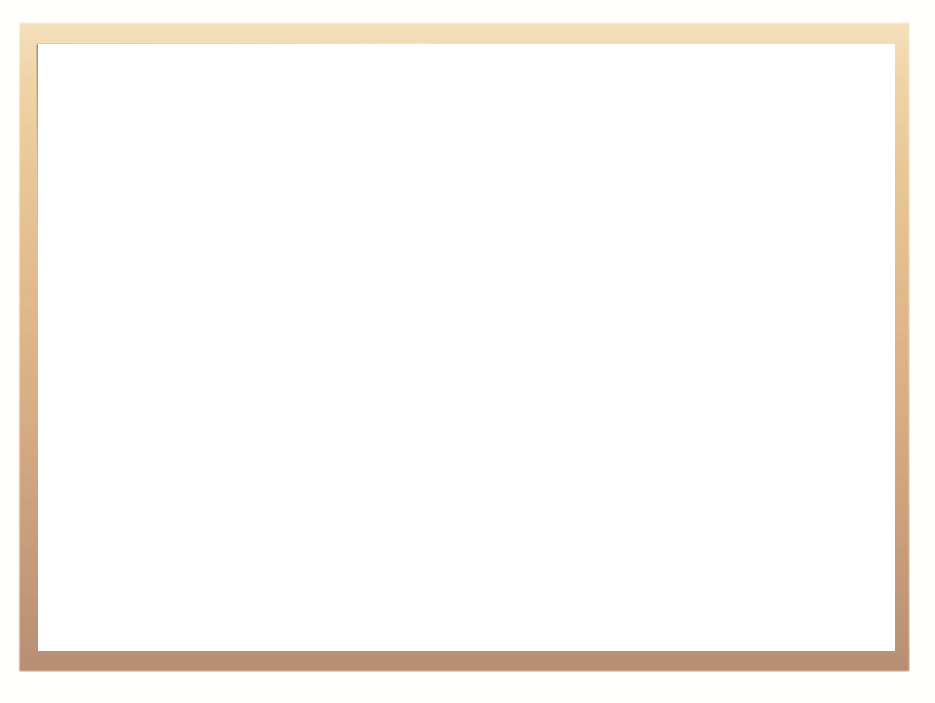 Impact of COVID-19 pandemic on the budget and skills development interventions of the NSF
Scope of current NSF Beneficiaries and Interventions 
NSF is funding +- 59 000 learners for education and training for on-going learning programmes (Learnerships, apprenticeships, bursaries (through NSFAS/NRF agreement), workplace based learning and skills programmes). In the main, these are interventions that extend over a period longer than one year. It has been planned to increase the number of beneficiaries to be funded to 60 000 for the 2020/21 financial year;
In addition, the NSF has contractual commitments in line with its strategic outcomes to improve PSET through research, infrastructure, capacity building and constituency based interventions to expanded access to PSET opportunities; improve success and efficiency of the PSET system; improve quality PSET provisioning and create a responsive PSET system.
An assessment of the current contractual commitments is being undertaken to establish the state of readiness, scope of implementation of project plans in line with the risk adjusted strategy, position of employers to allow learners in workplace, areas of cost savings and possible areas to reprioritisation of interventions or cost savings to be reprioritised.
7
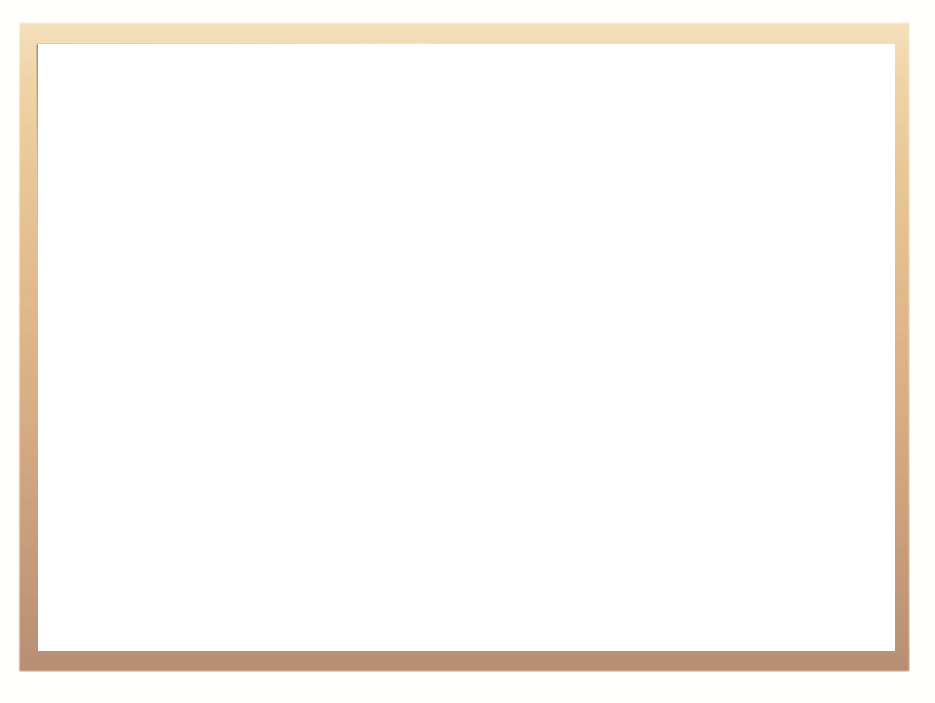 Impact of COVID-19 pandemic on the budget and skills development interventions of the NSF
Impact on the Budget
Current contractual commitments amount to R10,214 billion over the medium terms for beneficiaries and PSET improvement interventions.
NSF reworked its budget in line with its decreased income due to the 4 month skills levy holiday and the immediate rise in expenditure as result of COVID-19. 
The research on the labour market will also provide insights on further changes in the skills levy income due to anticipated job losses and occupational shifts.
The NSF’s income is projected to decline by R2.53 billion (56% decline) in the 2020/21 financial year and by a total of R5.97 billion (42% decline) over the medium due to COVID-19. The decline is due to the following:
a. 4 months skills development levy holiday will result in an estimated R1.295 billion loss in skills development levy income for the 2020/21 financial year;
8
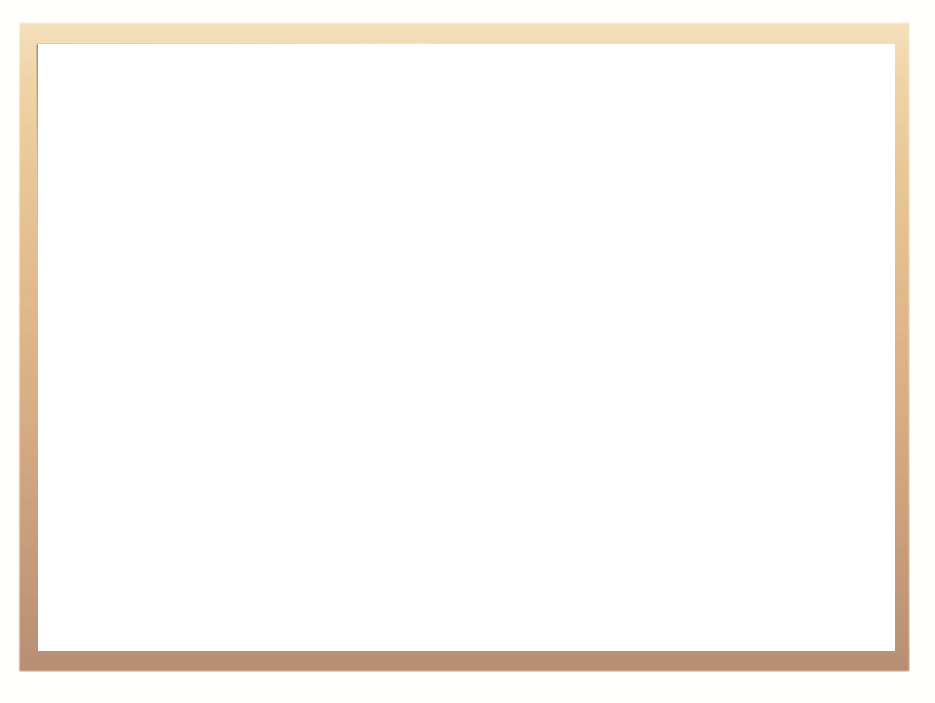 Impact of COVID-19 pandemic on the budget and skills development interventions of the NSF
Impact on the Budget
b. The lockdown measures are resulting in job losses and salary cuts being implemented by companies, resulting in a lower consolidated wage bill for South Africa. The lower wage bill will result in a lower skill development levy due to the levy being 1% of companies’ wage bill. The decline in the skills development levy is projected at 25% due to a decline in the wage bill, resulting in a further R2.798 billion loss of income for the NSF over the medium term; and
c. Due to the loss of income as outlined above, the NSF’s income will not suffice to service its committed expenditures and as a result thereof the NSF will need to utilise its accumulated surpluses to service its current committed expenditures. This utilisation of the NSF’s accumulated surpluses will result in a decline in the NSF’s investment income, amounting to a further loss of income over the medium term of R1.877 billion.
9
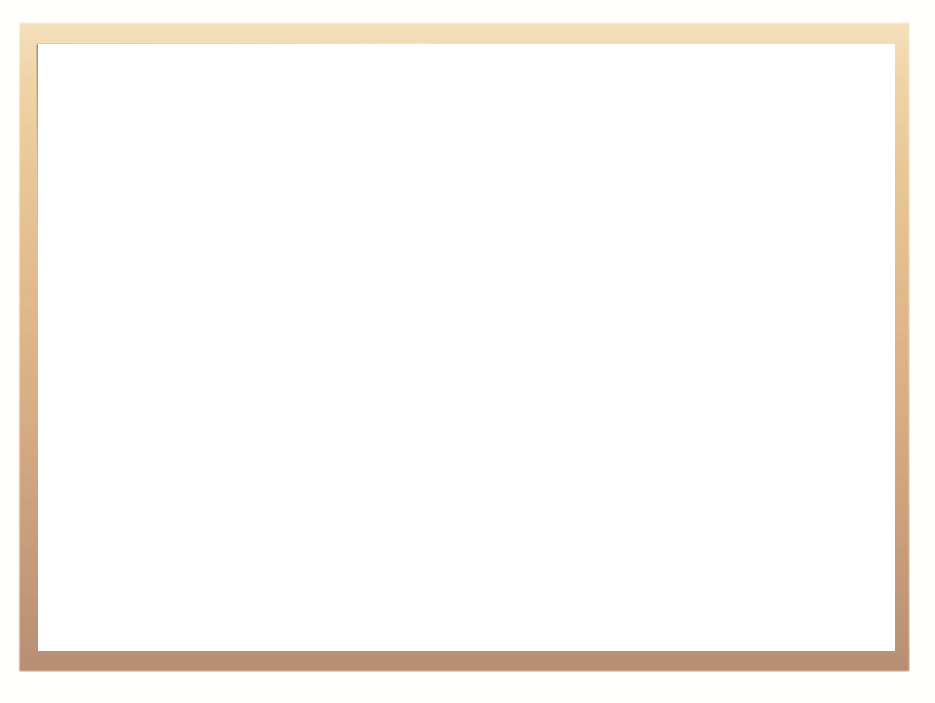 Impact of COVID-19 pandemic on the budget and skills development interventions of the NSF
Impact on the Budget
1. While it is important to service existing skills development initiatives for existing learners in the system, it also important that new skills development initiatives towards priority economic recovery areas are initiated over the medium term to steer new learner cohorts to undertake skills development towards these specific areas. It is for this reason that the NSF has reprioritised its skills development funding towards the priority economic areas.
2. The decline in income over the medium term, the NSF’s expenditure is expected to follow suite and decline by R1.193 billion over the medium term from what was originally budgeted pre COVID-19. This will result in a potential decreased funding for current targets set in the NSF’s annual performance plan and strategic plan, which therefore needs to be revised in line with decreased funding. The NSF’s revised budget, annual performance plans and strategic plans shall follow the legislative processes for the approval thereof.
10
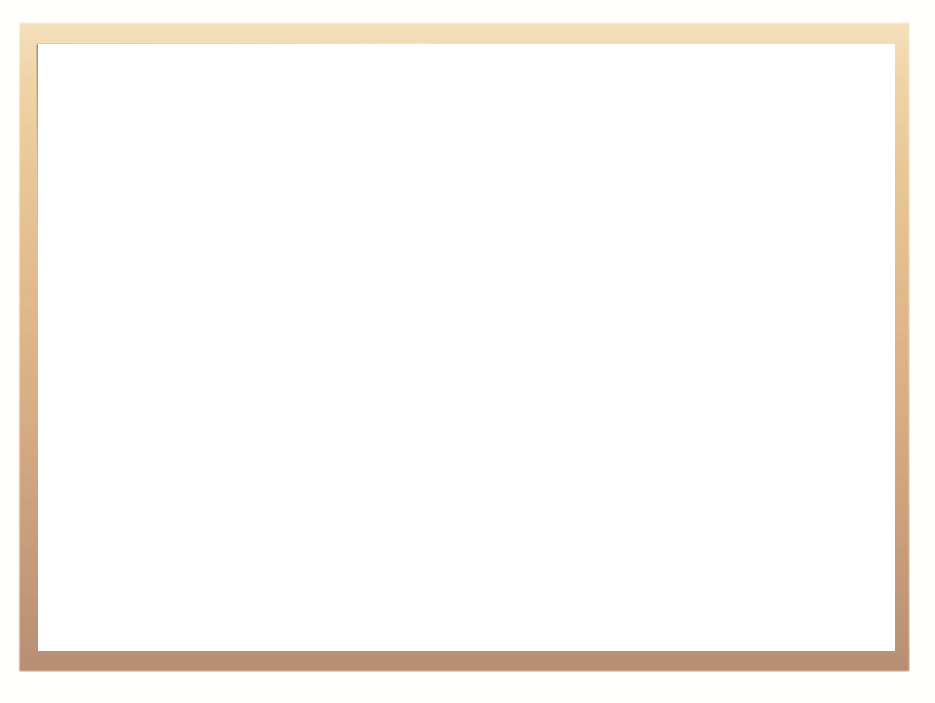 Impact of COVID-19 pandemic on the budget and skills development interventions of the NSF
Current and Phased-in Implementation
1. Administrative 
Suspension of onsite project monitoring and due diligence. Desktop monitoring undertaken;
Ongoing communication to beneficiaries and Skills Development Providers;
Provision for PPE and Learners stipends provision at R 640 million;
Reprioritisation of current projects to support COVID-19 interventions: Higher Health and Research collaboration with DHET;
Ongoing work throughout the period since the lockdown to support project administration and reporting
2.  Skills Development implementation assessment underway and phased in from 1 June 2020:
Engaged and briefed SDPs;
Assessment per project and project plan in line with risk level, economic sectors and      ////budget;
State of readiness to commence with implementation from 1 June 2020;
Engagement with workplaces;
Ongoing communication to guide site readiness and assessment; 
Preparation for implementation of new projects; and 
Commencement with due diligence under level 3.
11
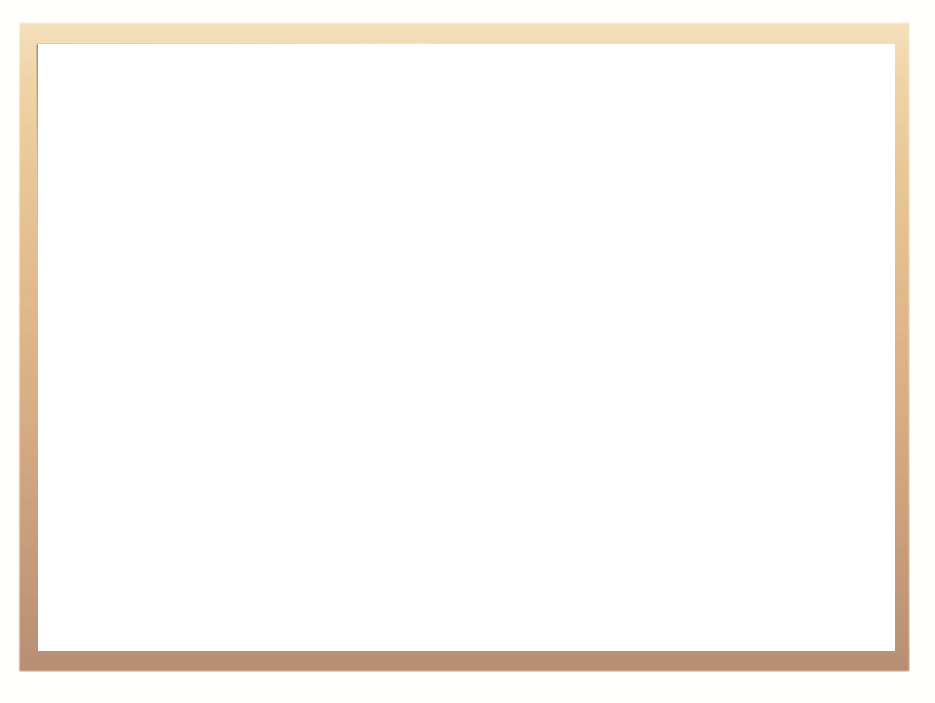 The total surplus in the balance sheet of the NSF
The NSF has requested to retain its accumulated surplus funds of R9.956 billion in order for the NSF to remain a going concern by meeting its current contractual and constructive commitments of R10.214 billion over the medium term, as well as meeting its increased expenditures in the 2020/21 financial year in response to COVID-19.
The NSF’s going concern is under severe pressure due to the significant decline in income on the one hand as a result of lockdown measures and skills levy relief measures in response to COVID-19; and the rise of expenditure on the other hand to ensure current learners in the system complete their education and training over a prolonged period as a result of the lockdown, while simultaneously implementing additional hygiene and safety measures in the learning environment in response to COVID-19. In addition, potential decline in future levy income projections was considered.
The NSF has existing contractual commitments of R9.956 billion, which if not honoured by NSF, is likely to lead to litigation by the other parties and further legal costs and penalties incurred by the NSF. The NSF is in the process of renegotiating existing contracts for reprioritisation to priority economic focus areas and extension where possible to delay implementation and subsequent expenditure. This process will however take some time to reach conclusion.
12
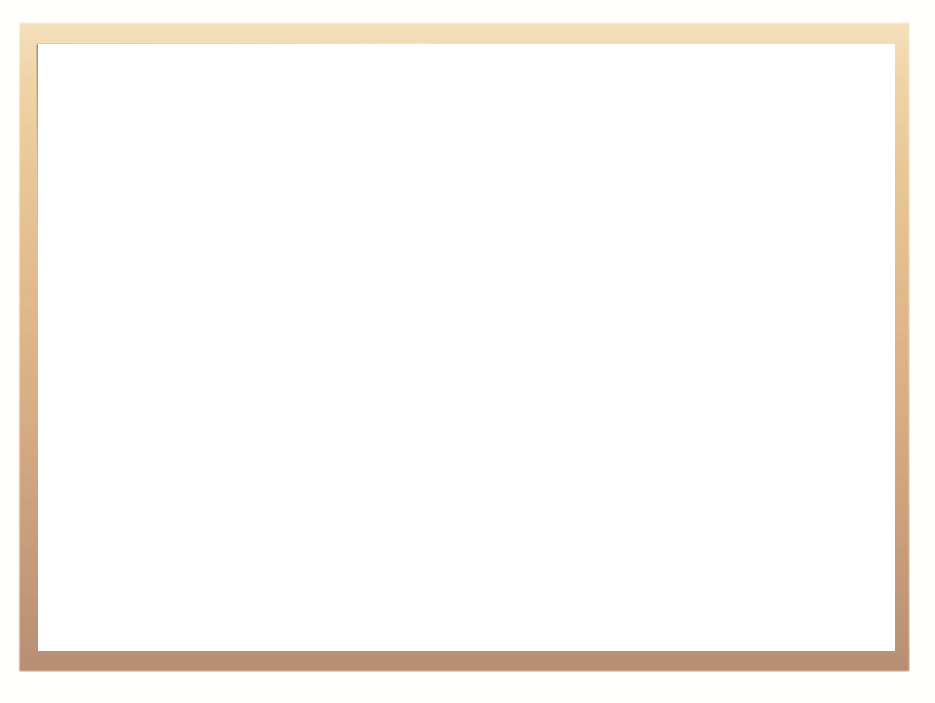 The total surplus in the balance sheet of the NSF
NSF earmarked R1.162 billion of its accumulated surpluses for annual recurring bursary allocations towards students on NSF funded bursary schemes.  There is a constructive obligation on the NSF to continue to fund the existing learners it currently funds on these bursary schemes as they progress from one academic year to the next and also for NSF to continue to fund new student cohorts entering the system every year to the level it is currently funding.
Currently, the NSF is funding +- 59 000 learners for education and training on on-going learning programmes, which extend over periods longer than one year. The NSF remains committed towards funding these learners over their entire qualification period. This is to ensure a maximum throughput of learners obtaining their qualifications and preventing a high drop-out of learners from one academic year to the next due to a lack of funding to complete their studies. 
The NSF has current contractual commitments amounting to R1.51 billion for TVET college infrastructure development. The NSF has also budgeted R1.6 billion for the construction/refurbishment of 11 TVET Colleges.
13
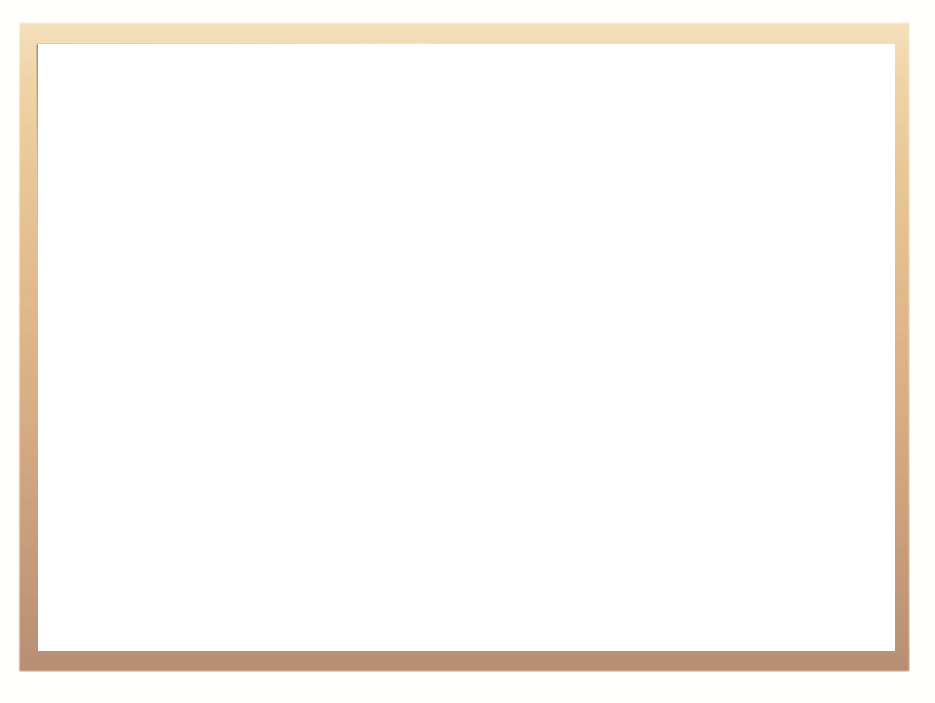 Whether the NSF has budgeted for the construction of the remaining new TVET college campuses?
The NSF has budgeted and contractually committed to construct new and refurbish existing TVET college campus infrastructure to R 1,6 billion over the medium term.
Construction commenced prior to lockdown but was suspended for the 11 TVET sites.
The NSF further budgeted and contractually committed R208 million towards TVET College Connectivity to SANReN.
Next 3 slides as extracted from Annual Performance Plan 2020/21 with details of the infrastructure development.
14
Planned Infrastructure Development at TVET Colleges
15
Current Infrastructure Development in PSET System
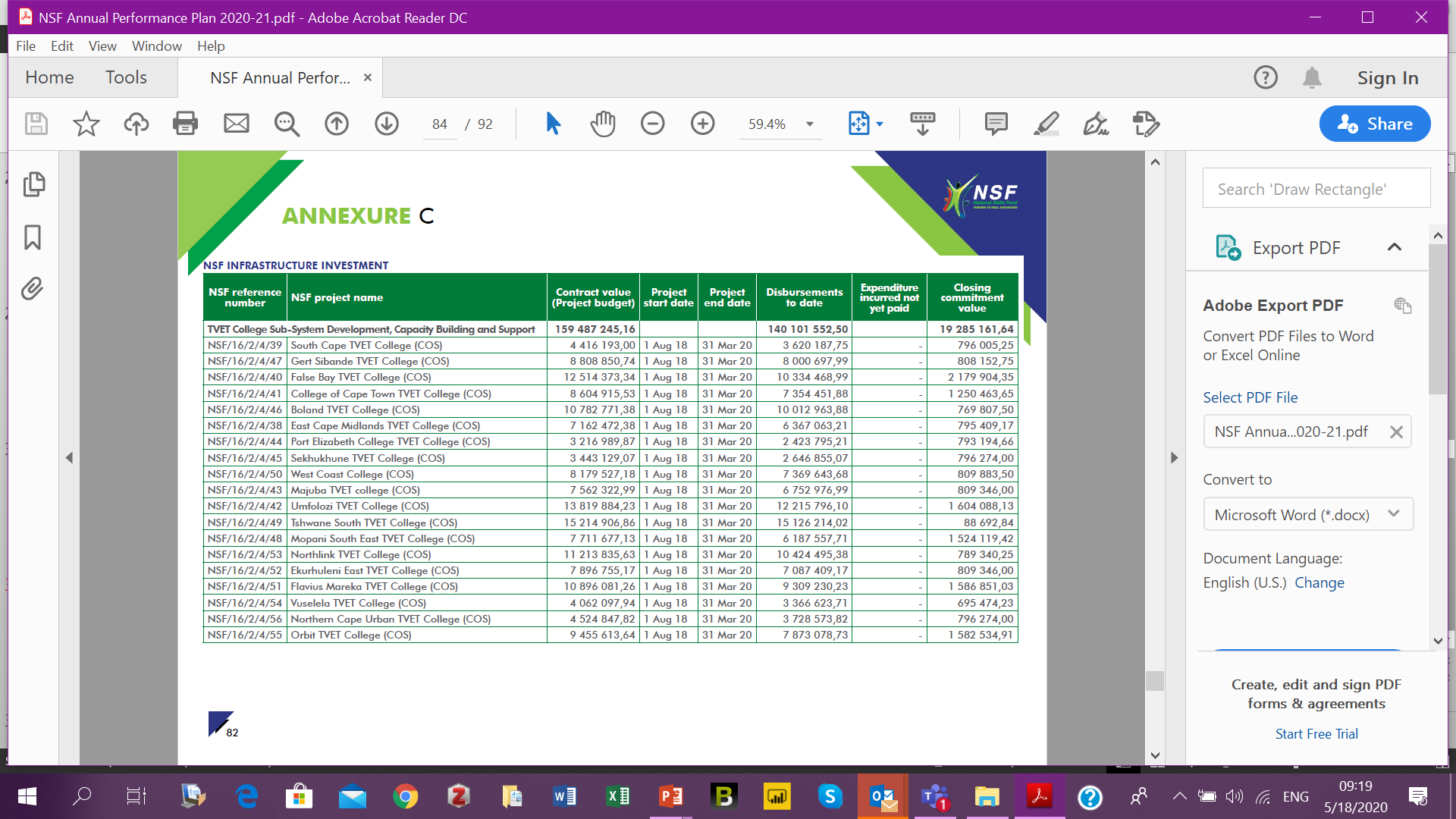 16
Current Infrastructure Development in PSET System
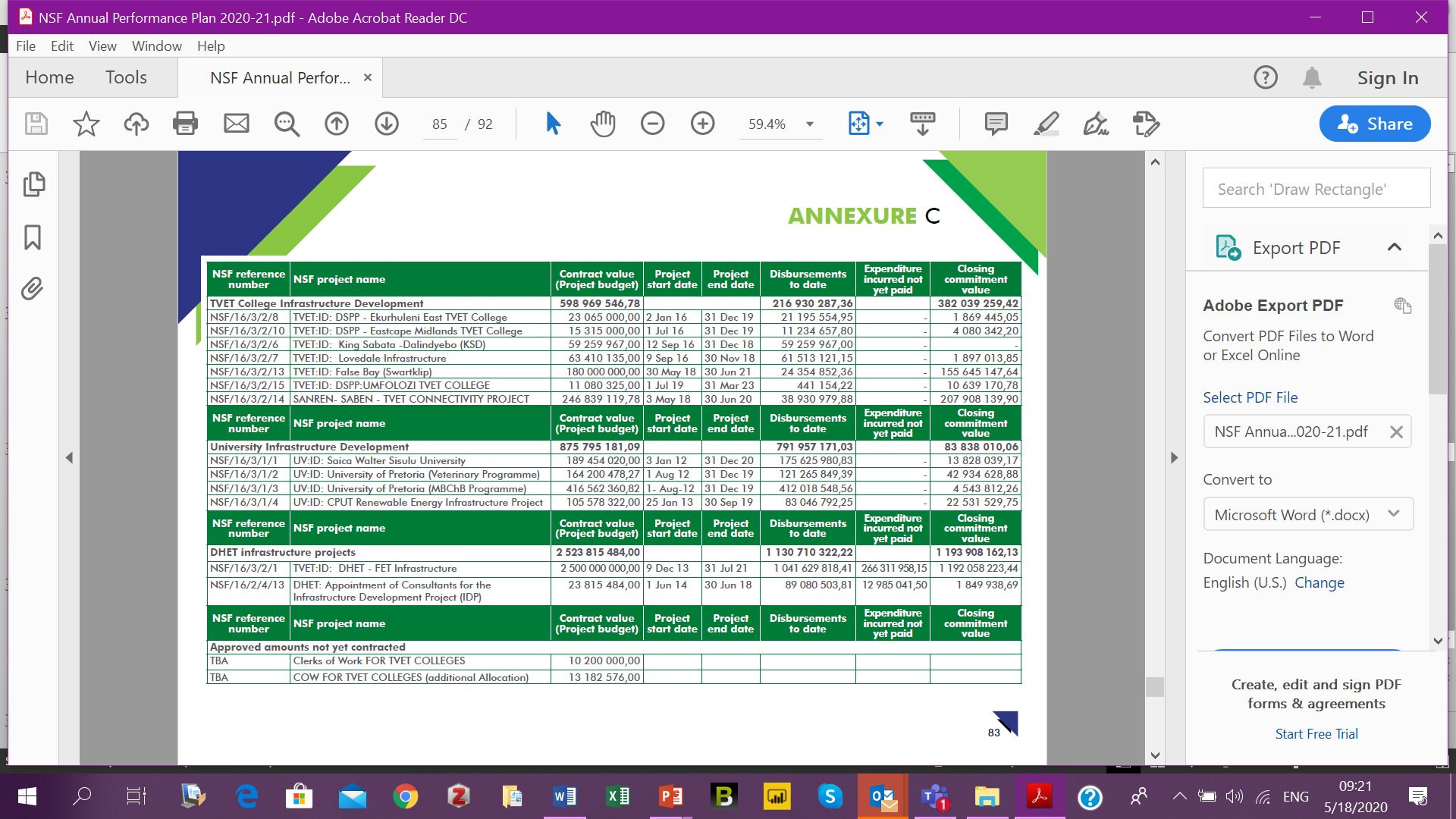 17
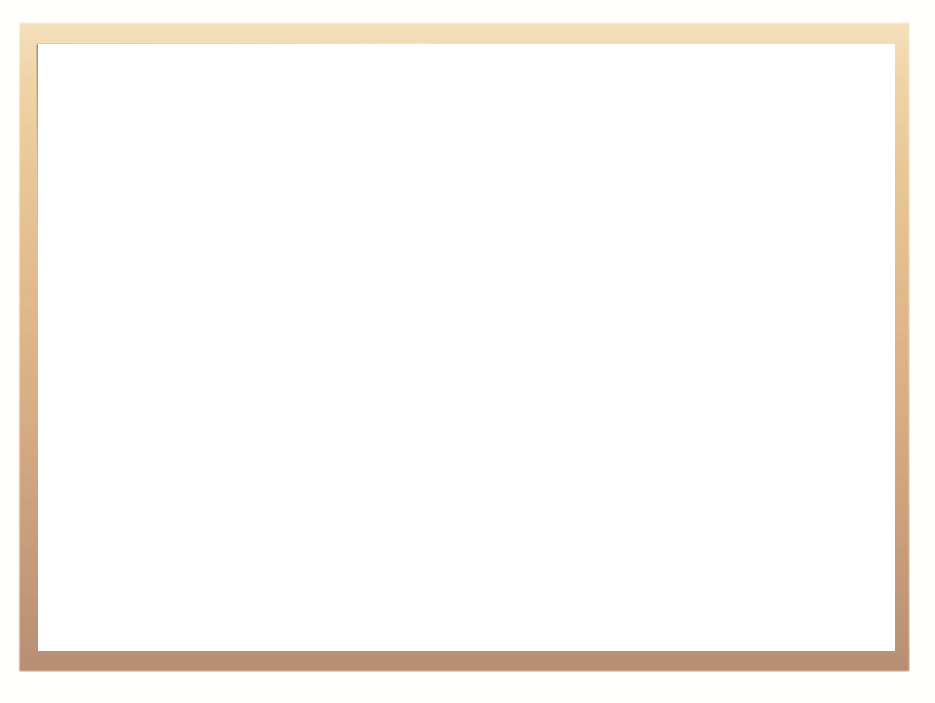 Whether beneficiaries of the NSF skills interventions continue to receive their stipends during the lockdown period?
NSF’s expenditure is projected to increase by R620 million in response to COVID-19 to make provision for the additonal stipend payment to learners as well as an allowance of R1 000 per learner per month as additional support to the learning environment to prevent the spread of COVID-19, resulting in an additional R60 million per month, which is expected to last for 6 months from June to the end of November, amounting to R360 million in total. This expenditure will be monitored and processed in line with the NSF payment protocols. The continuation of learner stipends during lockdown were approved. The continued payment of learner stipends during the lockdown months of April and May 2020 is estimated at an additional R260 million over the two month period.
The NSF has processed payments on a weekly basis and during the period 70% of Skills Development Providers were able to submit information at the end of April 2020.
18
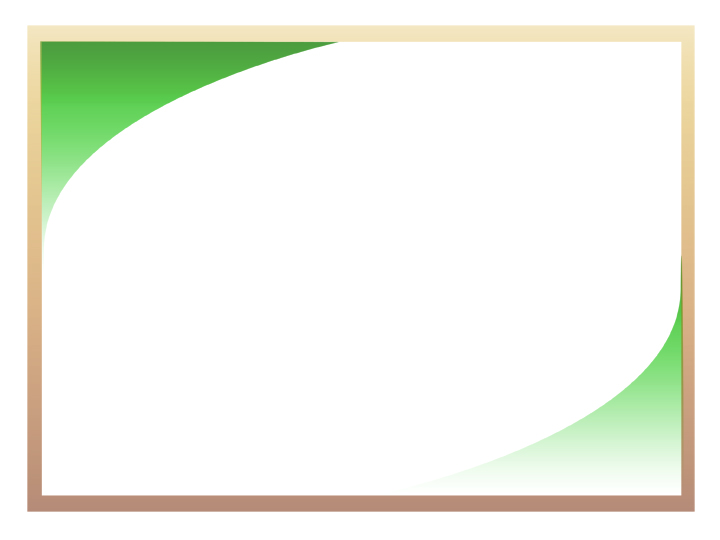 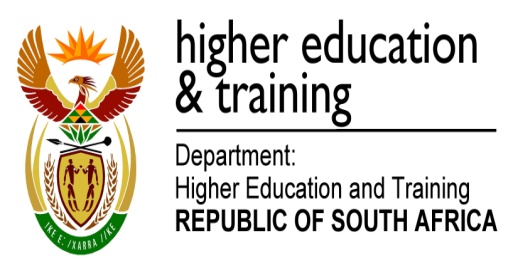 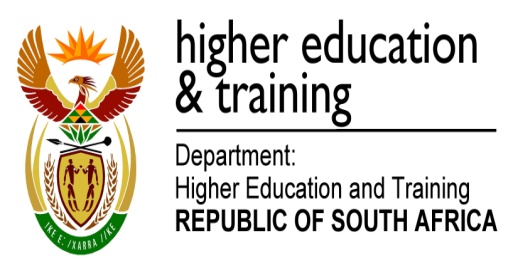 Thank you
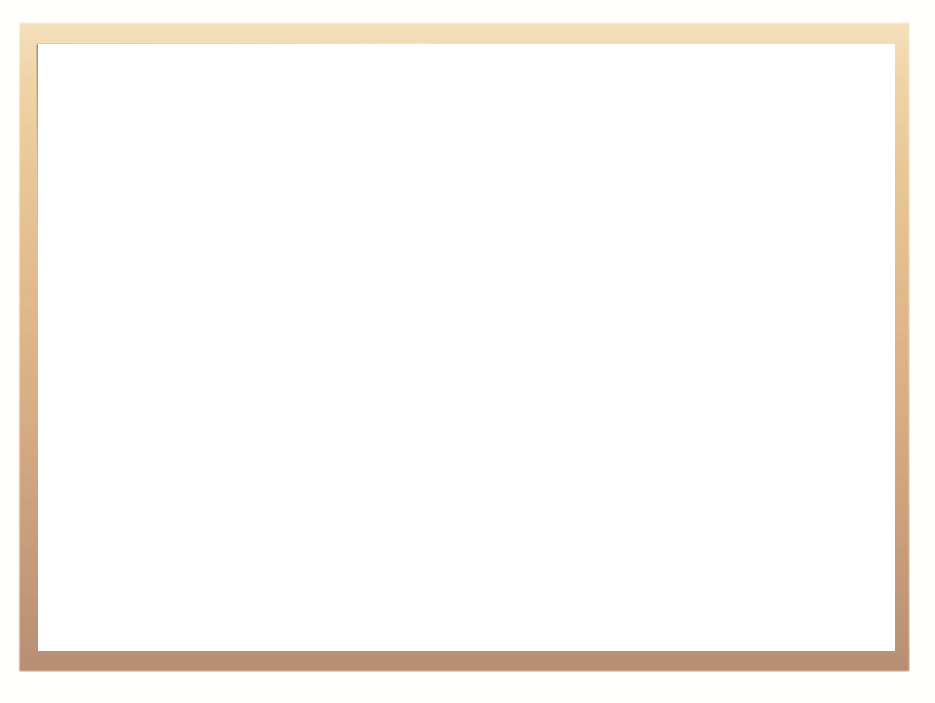 Risks and Mitigation
20
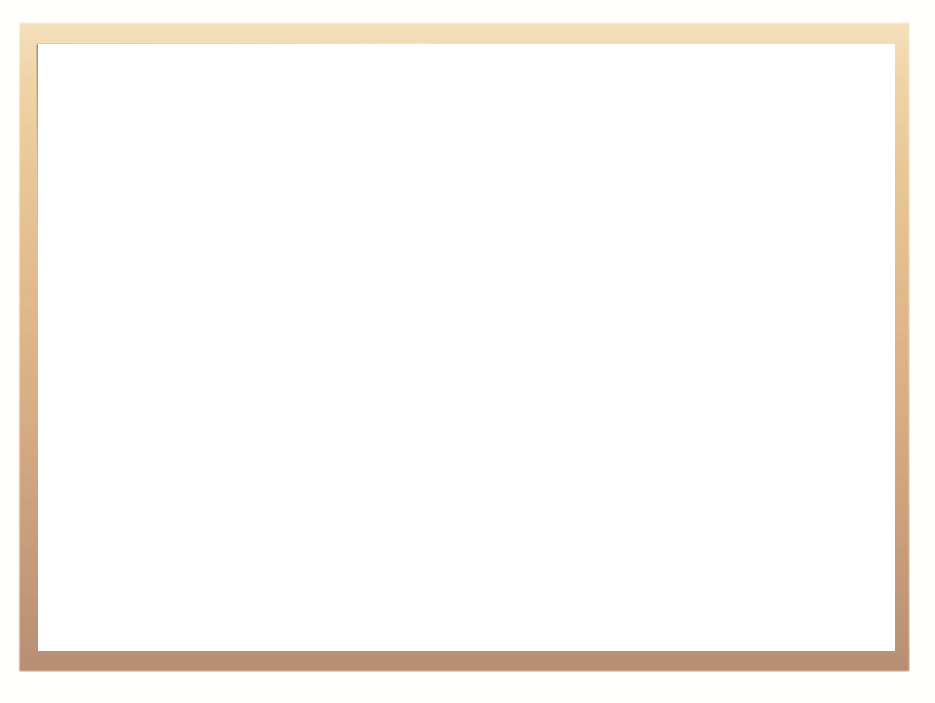 Resource Considerations – Pre vs Post COVID-19
21
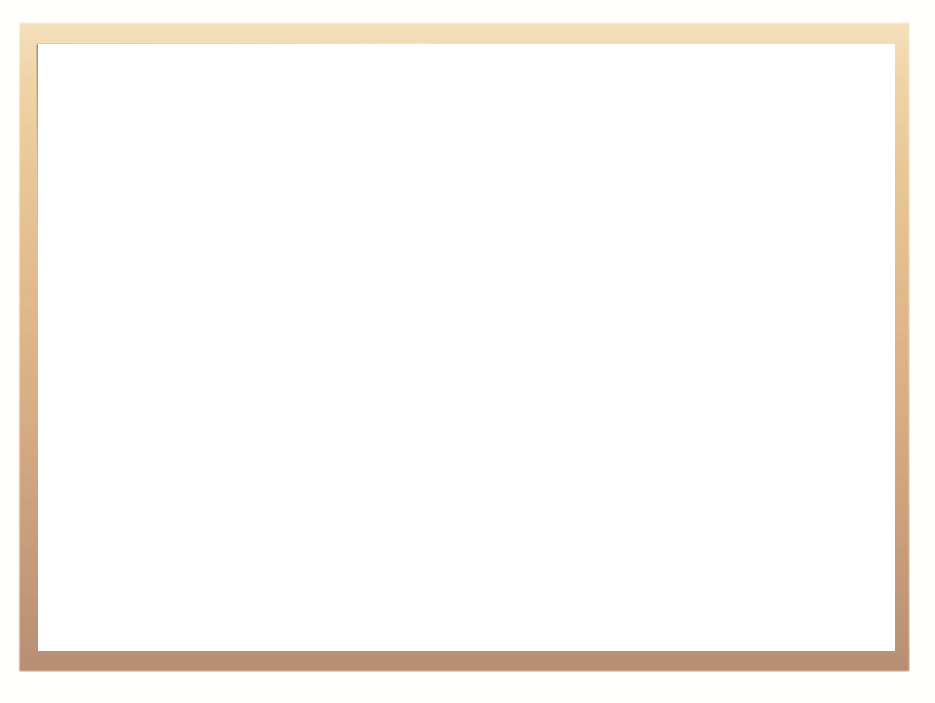 Resource Considerations – Pre COVID-19
(As per approved Strategic Plan and APP)
Skills development funding budgeted at R27,5 billion over five year strategic period pre COVID-19.

However, the budget for skills development funding is expected to decline with R6,2 billion to R21,3 billion over the five year strategic period due to the impact of COVID-19.
22
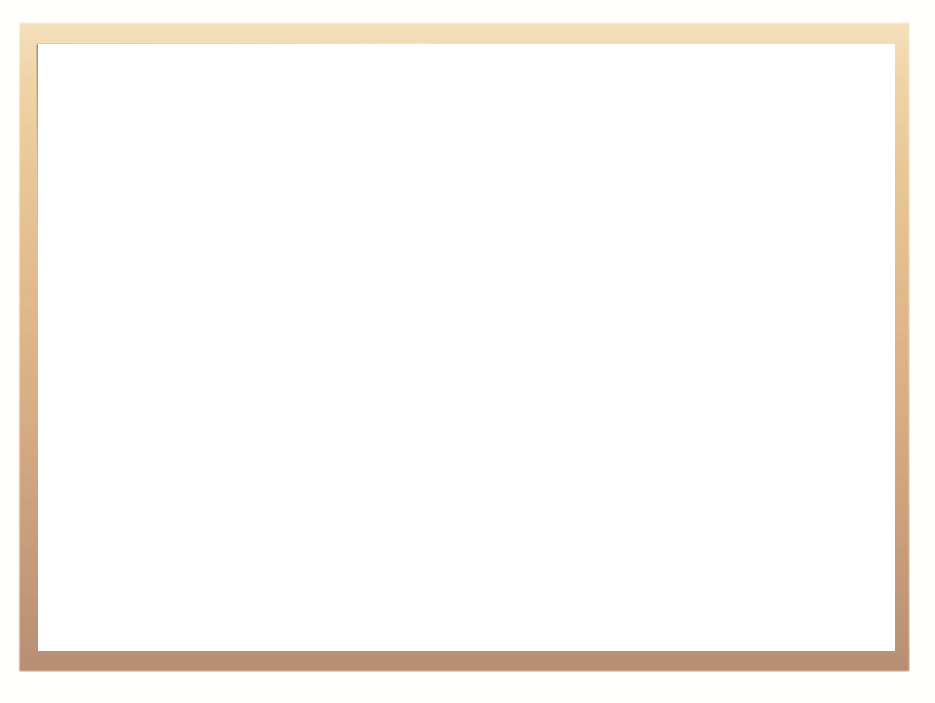 Resource Considerations – Pre COVID-19
(As per approved Strategic Plan and APP)
The decline in the NSF’s revenue is mainly due to the impact of the four months SDL tax holiday, which will result in a revenue decline of R1,294 billion (33%) from the original revenue projection of R3,882 billion.

There is a further decline in SDL projections due to the decline in the national wage bill as a result of COVID-19, resulting in a further revenue loss estimated at R647 million.
It is at this stage uncertain by when the wage bill will recover and thus the SDL revenue projections was conservatively reduced over the MTEF.

The investment income is also expected to declined due to a sharp decline in reserves.
Decline mainly due to decline in national wage bill,
Decline mainly due to decline in national wage bill,
Decline mainly due to decline in national wage bill,
Decline mainly due to decline in national wage bill,
Decline mainly due to 4 months tax holiday.
23
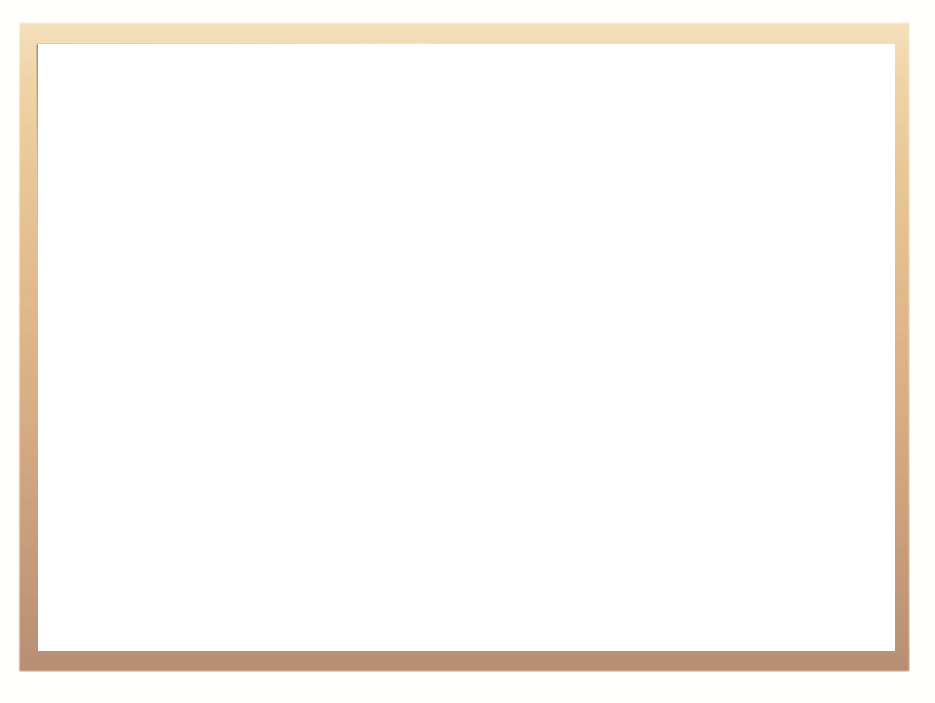 Resource Considerations – Pre COVID-19
(As per approved Strategic Plan and APP)
Pre COVID-19, skills development funding was budgeted at R27,5 billion over five year strategic period.

However, the budget for skills development funding is expected to decline with R6,2 billion over the five year strategic period due to the impact of COVID-19 on the NSF’s revenue streams as indicated in the previous slide.
Sharp increase due to additional relief provided as a resulf of COVID-19
Sharp decline as a result of decline in revenue streams as a result of COVID-19
Sharp decline as a result of decline in revenue streams as a result of COVID-19
Sharp decline as a result of decline in revenue streams as a result of COVID-19
Sharp decline as a result of decline in revenue streams as a result of COVID-19
24
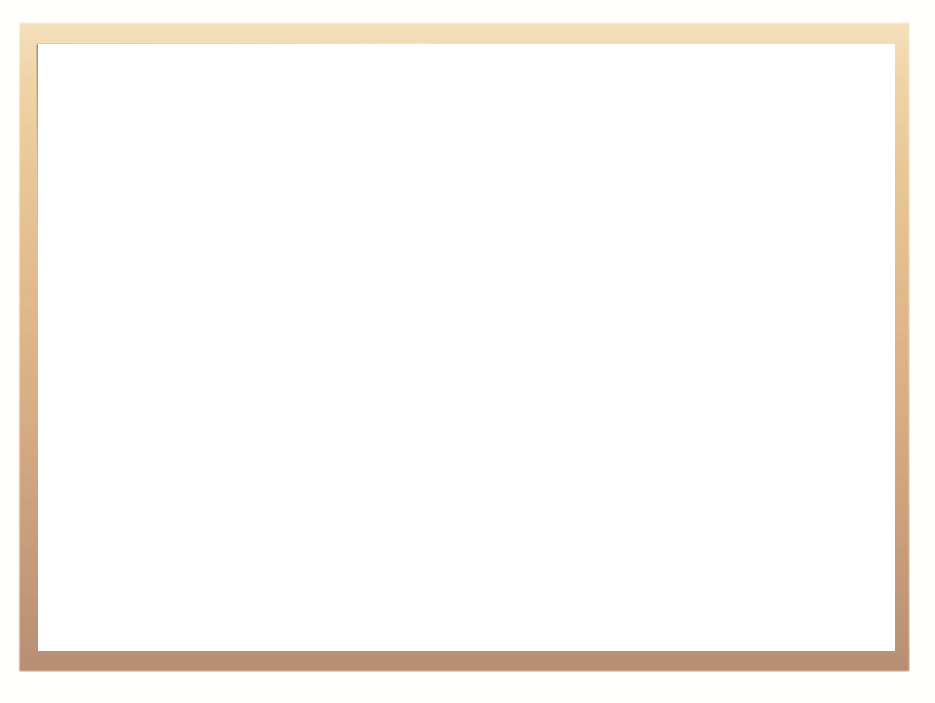 Resource Considerations – Pre and Post COVID-19
(Revisions to NSF’s approved Strategic Plan and APP required due to COVID 19)
25
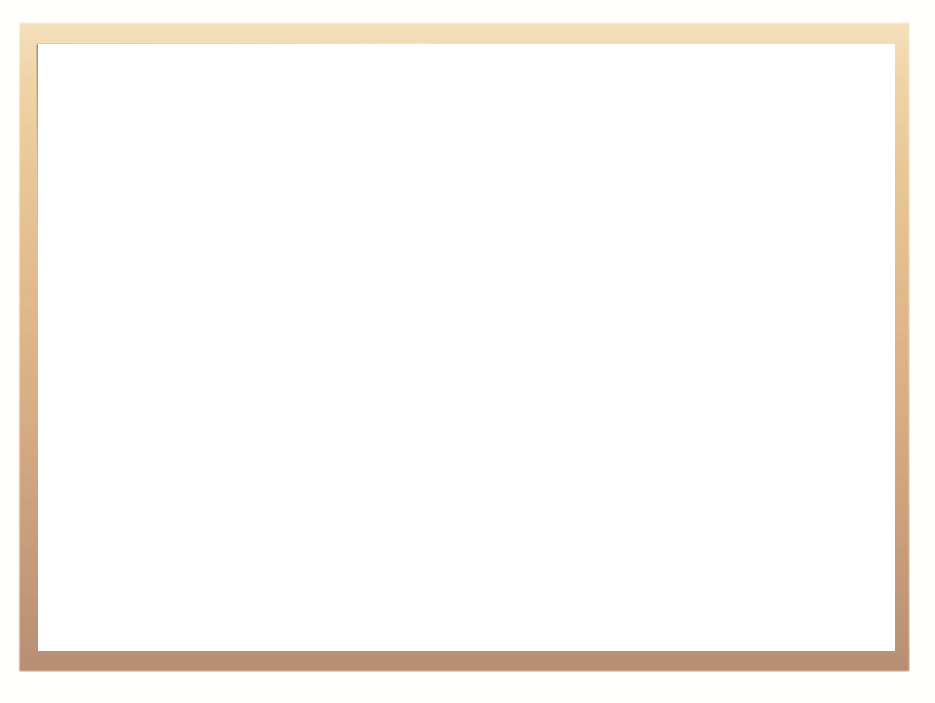 Resource Considerations – Pre and Post COVID-19
(Revisions to NSF’s approved Strategic Plan and APP required due to COVID 19)
26
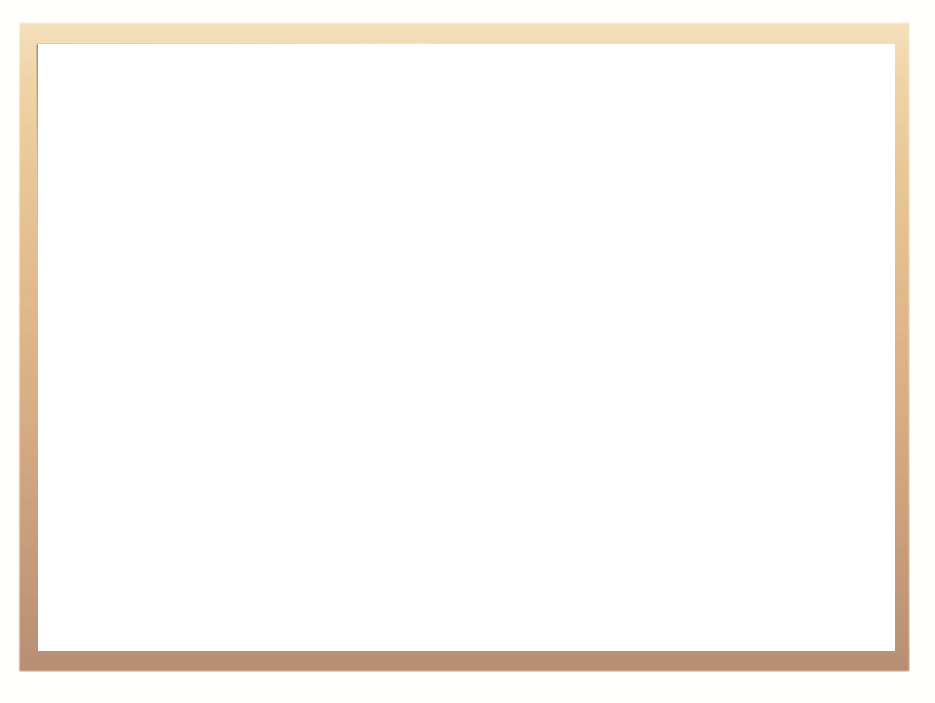 Resource Considerations – Pre and Post COVID-19
(Revisions to NSF’s approved Strategic Plan and APP required due to COVID 19)
27
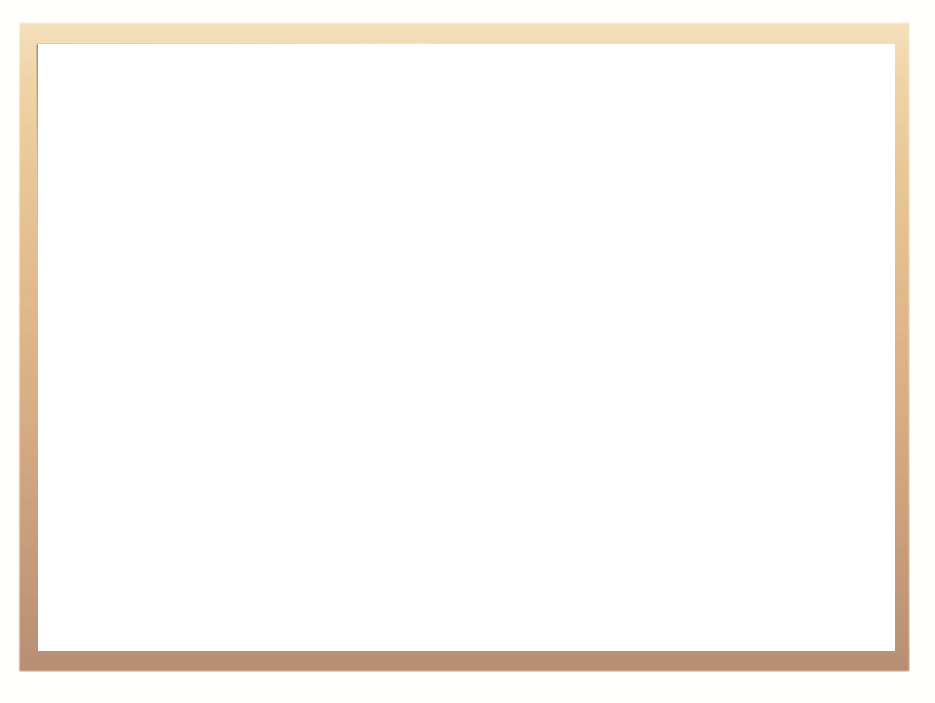 Budget
Outcome 1: Quality Skills developed
Outcome 2: Improved PSET System

R9,056 billion in 2020/21: R6,029 billion budgeted, with an additional R3,027 billion made available towards COVID-19 relief.
R2,899 billion in 2021/22 and R2,946 billion in 2022/23 (revision required due to impact of COVID-19).
28
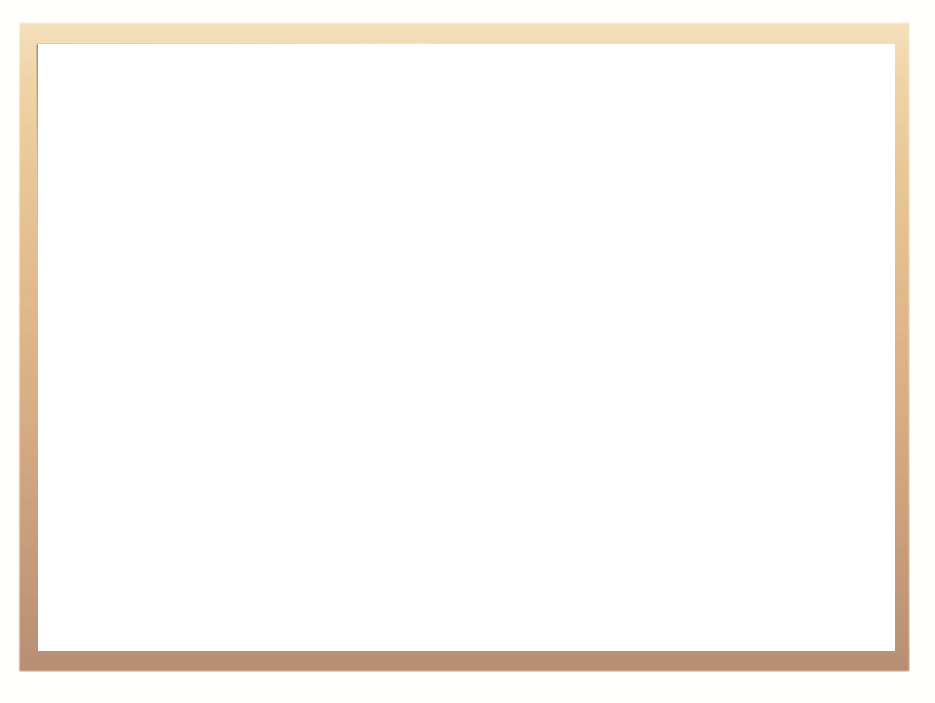 Budget
Outcome 3: NSF Organisational Sustainability 
Administration expenses amount to R267 million for 2020/21: Employee cost budgeted at R132 million and other operating expenses budgeted at R135 million. NSF is expecting to realise a saving in operating expenses due to a saving in travel and subsistence as a result of COVID-19.
29
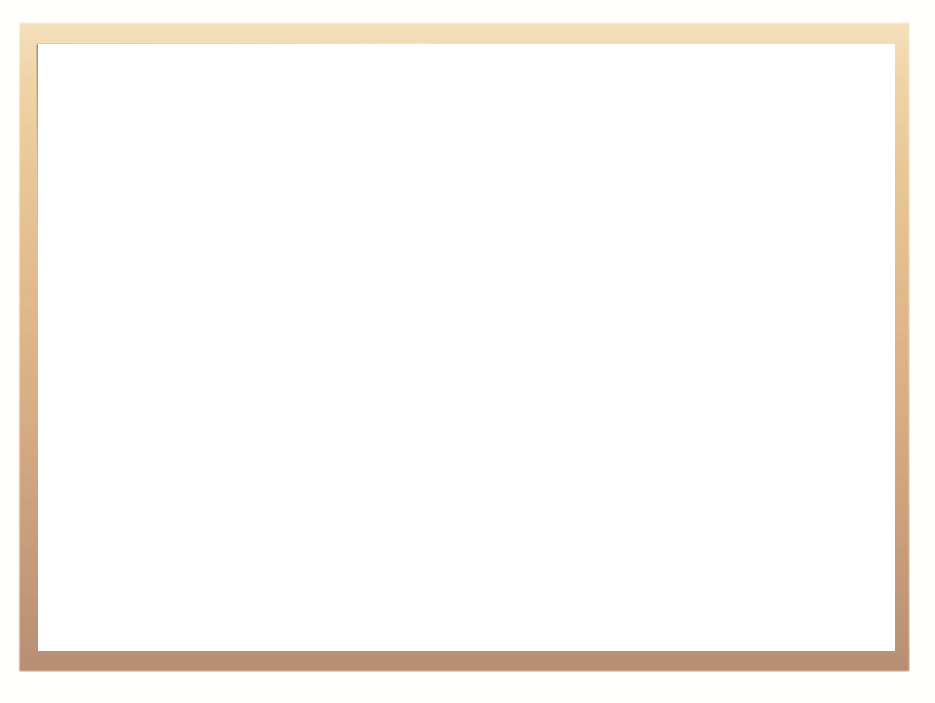 Annexure A: NSF Covid Action Plan and Economic Portfolios
NSF Covid Action Plan and Economic Portfolios include the following areas:
Health - Higher Health’s expansion to support to combat COVID-19 through capacitating development and skills Training for Students in the PSET Sector Post Lockdown and for benefit of surrounding communities.
Digital - Development of programmes and training of beneficiaries in digital occupations and workplace opportunities. Funding additional students taking digital occupations in universities and TVET colleges. 
PSET Research - Augment the Research focus on COVID-19 on the economy, education and training, the labour market and areas of innovation including Greening and Circular Economy. Initiate research on Skills Demand and Supply in the pre, current and post COVID SA Labour Market. 
Innovation and Technological Advancements - Partnerships with employers to provide workplaces for training in new technology and innovation areas/new economies. 
Green Economy - Due to the increase of digital waste a partnership with Department of Science and Innovation and Department of Forestry, Fisheries and Environment regarding the management of digital equipment waste.
30
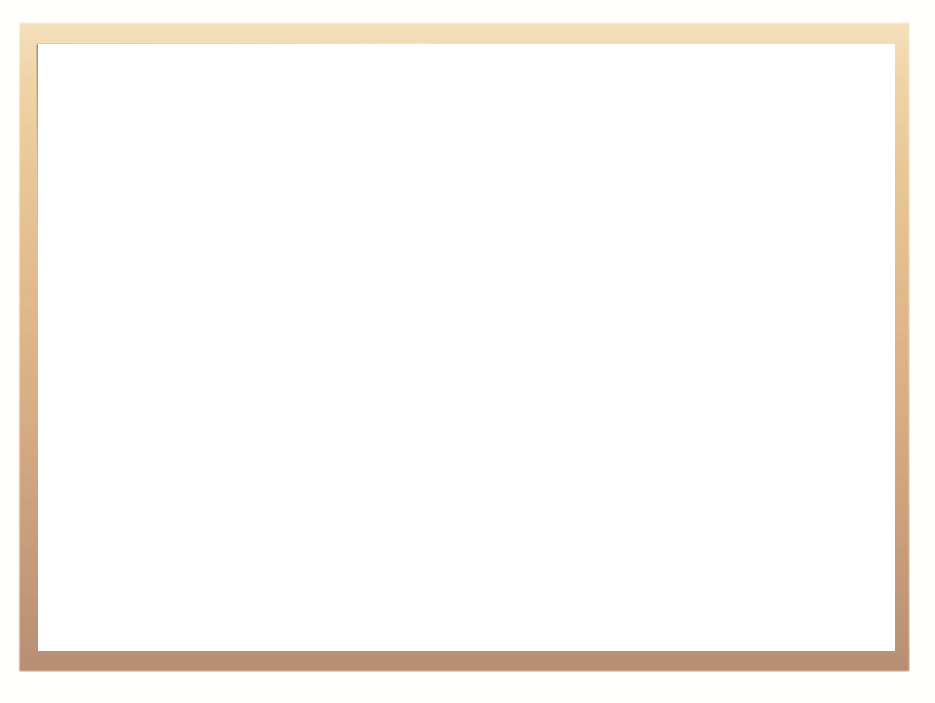 Annexure A: NSF Covid Action Plan and Economic Portfolios
Transport and Logistics - Partnership discussion with Transport SETA and Department of Transport on key interventions to support growth of requisite skills during and post COVID skills. Implement interventions in key sub sectors such as Maritime, Road and Air, Logistics.
Artisan Development - Partnership arrangements/review with Department of Public Enterprise on continued use of SOC's Training Academy capacity to ramp up production of Artisans for the country. Continuous recruitment, on annual basis, of young people across the country into the three year apprentice programmes, to become artisans.
Constituency Based Skills Development Interventions - prioritised Worker Education interventions in light of the impact on the Labour Market by COVID-19. Recruit and train increased numbers of worker leaders from all SA federations, to capacitate same in relevant skills to lead the SA workforce in this period of new economic realities. 
SMME and Cooperatives - Partnership with Department of Small Business Development and Rural Development Department to identify and increase support for workplace and skills development support.
31
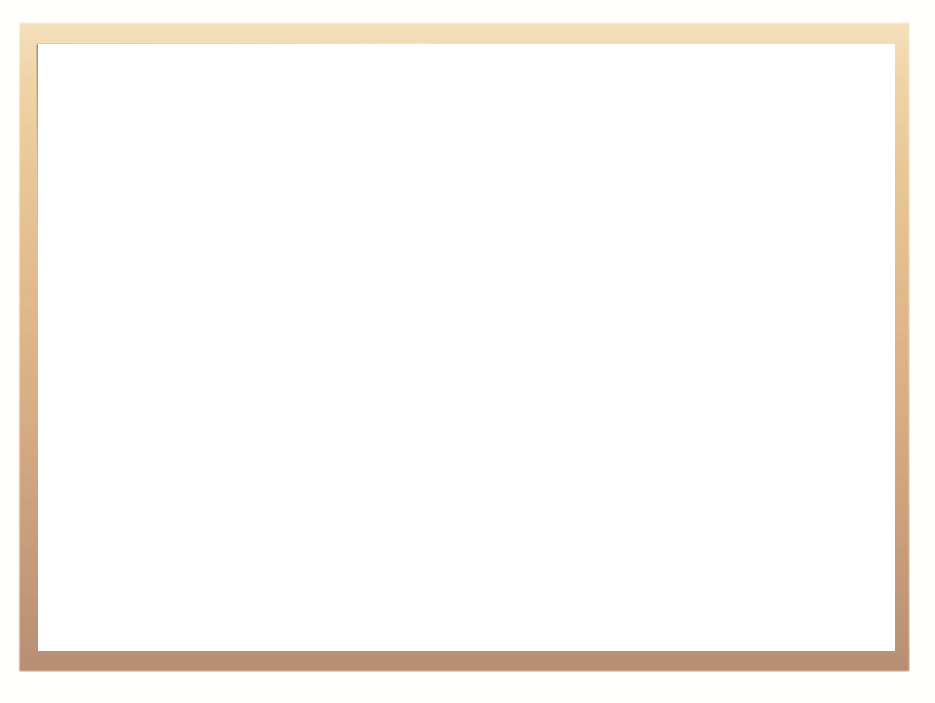 Annexure A: NSF Covid Action Plan and Economic Portfolios
Agriculture and Rural Development – develop partnership arrangements with AgriSETA, AgriSA & Dept of Africulture & Fisheries to enhance skills level of Rural Communities in plant & animal production. Increase number of trained members of communities in new farming technologies, for agility in the age of climate changes. 
TVET Capacity Building (PSET Improvements) - New skills required for lecturers in TVET and to support distance learning. TVET application for TVET Phase III to be informed and augmented to include TVET capacity building.
32